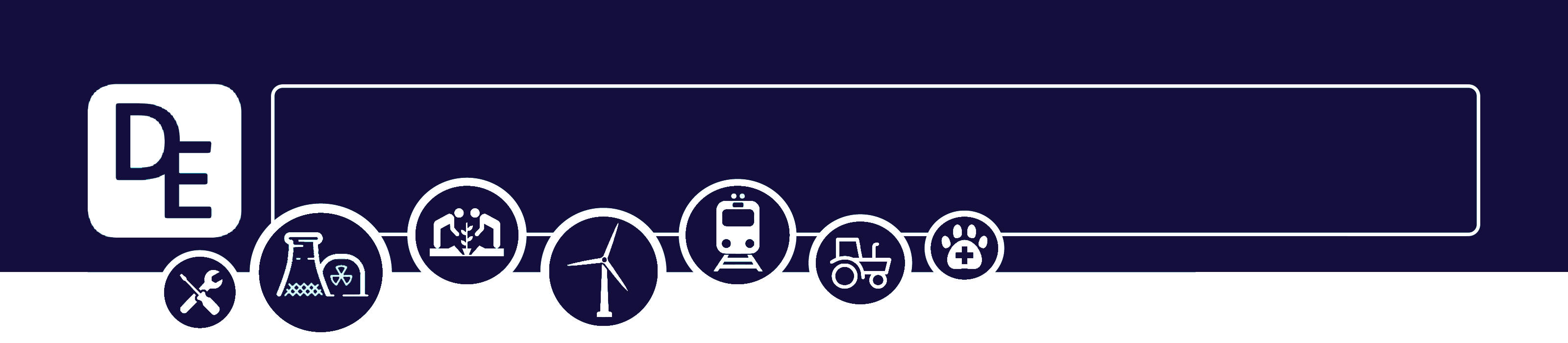 Mission Assignment: Outline the reactions of acids with metals
KS3-15-04
Making Salts
Cut out the cards and place them face down into a pile of acids and a pile of metals. Pick up one card from each pile at random and name the salt that would form in the reaction.
E.g. sodium and hydrochloric acid forms sodium chloride.
Developing Experts Copyright 2023 All Rights Reserved
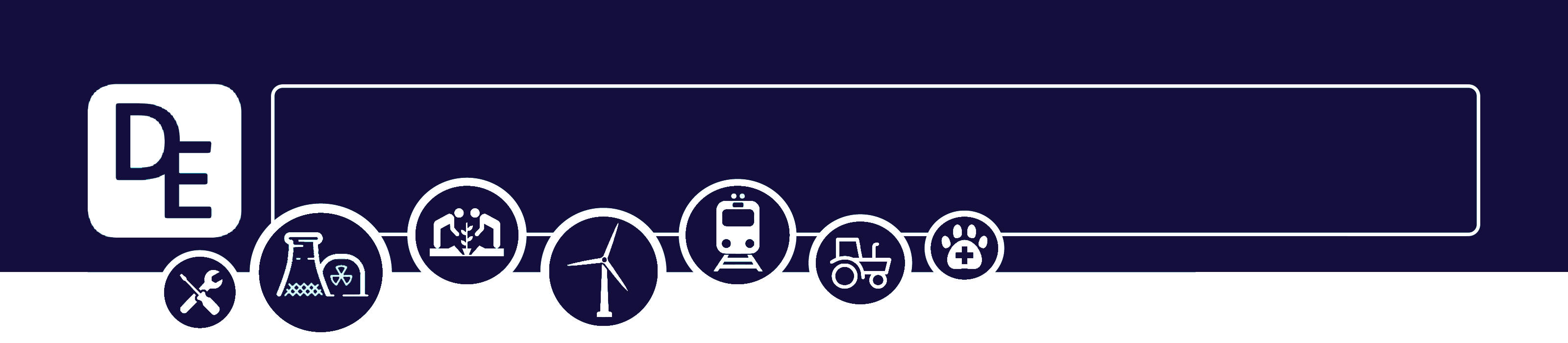 Mission Assignment: Outline the reactions of acids with metals
KS3-15-04
Acids & Metals
Compare the reactivity of different metals with acid.

Method

Pipette 3cm³ 0.1M hydrochloric acid into a test tube in a rack.
Drop a small piece of magnesium ribbon into the  test-tube and cover with an inverted boiling tube.
Observe the reaction taking place. Once the reaction is complete, remove the boiling tube while keeping it inverted and place a lit splint over the end of the boiling tube. If there is a "squeaky pop" then hydrogen gas is present.
Repeat this process for other metals.
5. Rank the metals in order of reactivity. Justify your order.
Equipment

0.1M hydrochloric acid
Pipette 
Metal samples: magnesium, iron, lead, zinc, aluminium
Splint, candle, matches
Test tubes & rack
Boiling tube
Developing Experts Copyright 2023 All Rights Reserved